Stakeholder Feedback State Housing Trust Fund & Homeless Shelter Services Fund
JOAN SERVISS, DIRECTOR
RUBY DHILLON-WILLIAMS, DEPUTY DIRECTOR
August 25, 2023
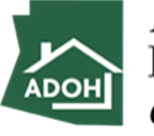 [Speaker Notes: Thank you for joining us, today we will be covering:

Eligible Uses
Historic Uses
Timeline
Stakeholder Feedback]
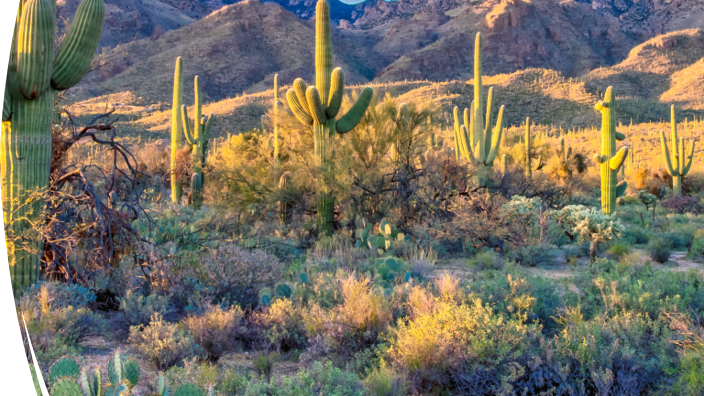 Timeline
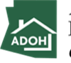 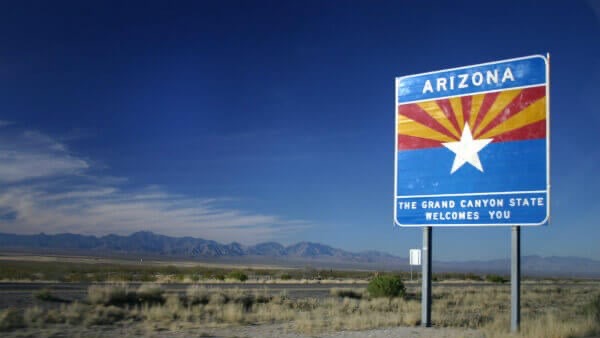 Funding Amounts
$150 Million 
State Housing Trust Fund

$60 Million 
Homeless Shelter & Services Fund
$20 Million allocated
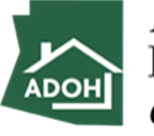 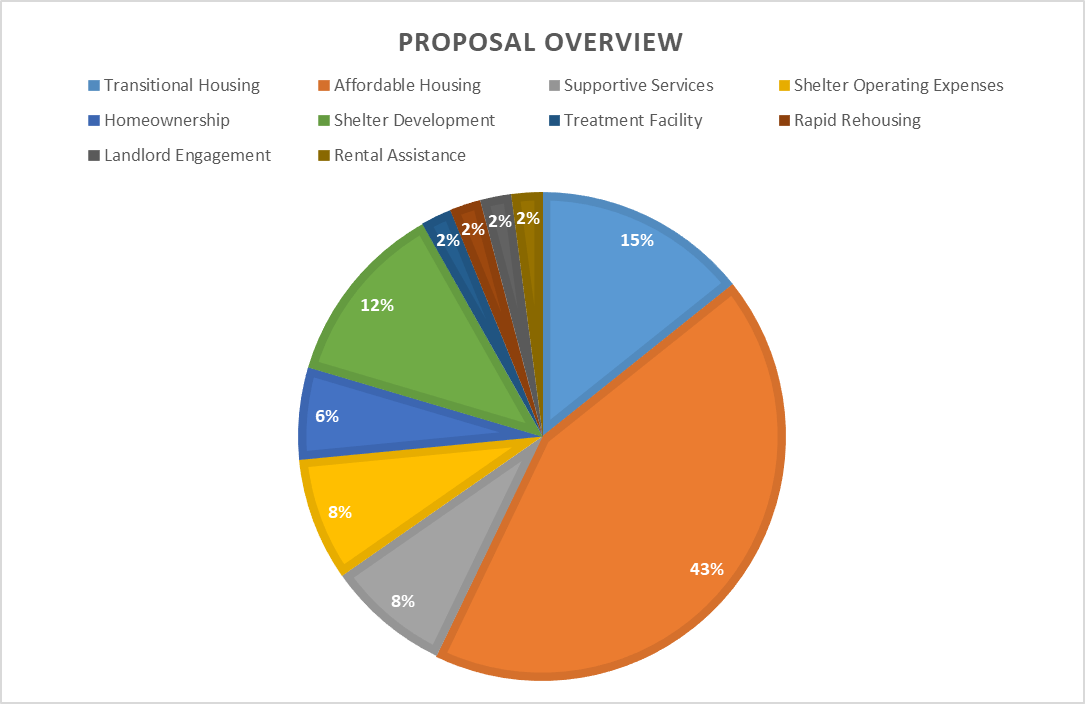 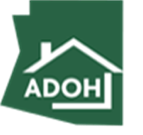 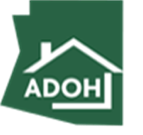 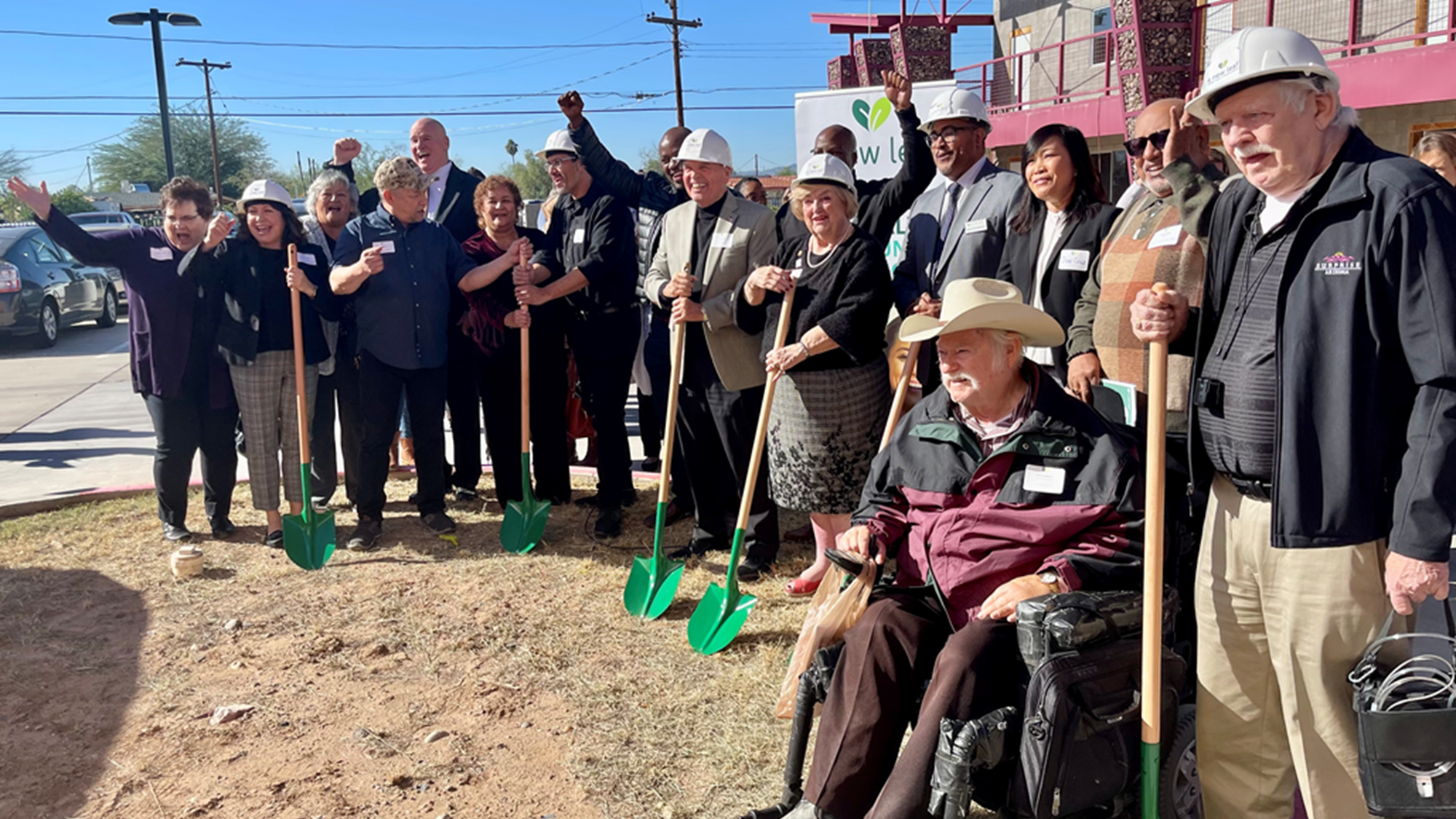 Homeless Shelter & Services FundEligible Activities
Service Programs 
Unsheltered Populations
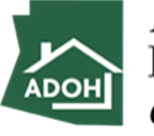 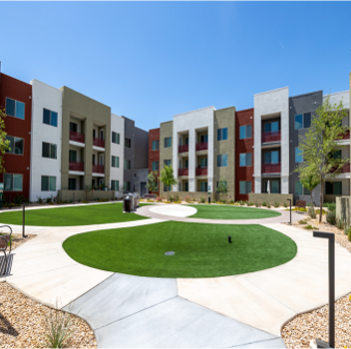 Housing Trust Funds Eligible Activities
ARS 41-3955 
Affordable Housing Opportunities 
Programs and  Projects
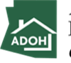 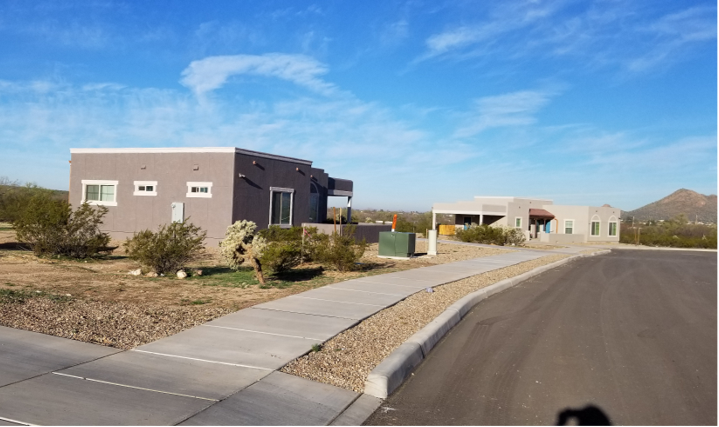 Historical Uses
Gap Financing Housing Construction
Rental Assistance
Service Contracts
Homeless Prevention
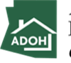 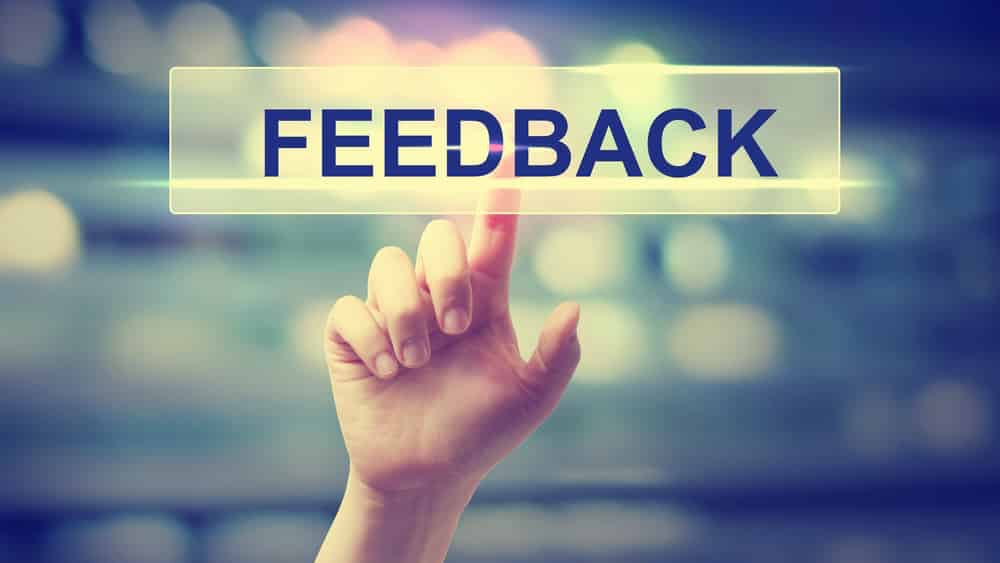 Stakeholder Sessions and Portal Submissionshttps://housing.az.gov/portals/document-upload-portals/FY24-State-HTF-Proposals-portal
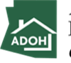 [Speaker Notes: Stakeholders will have opportunities to provide feedback today in this session, and at future stakeholder feedback sessions:
2023 Housing Forum
League of Cities and Towns]